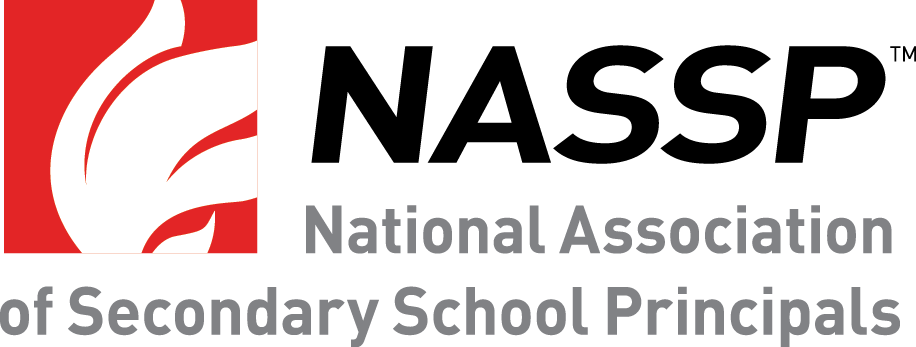 Selection Procedures
An Honor Society Adviser Workshop
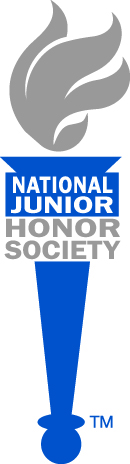 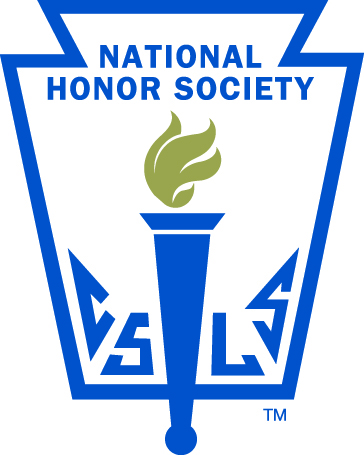 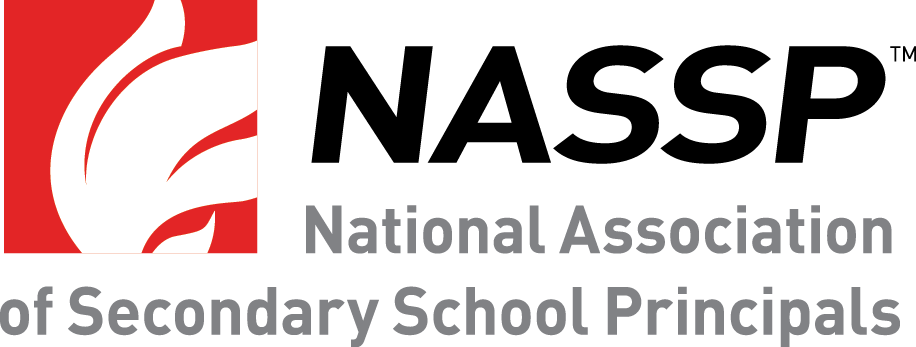 Goals for this session:
To Review the Recommended Selection Procedure for all NHS & NJHS chapters

To answer questions about these procedures

To plan improvements for local selection procedures in the coming year

Share some ideas for Induction Ceremony planning and implementation
Input
What key questions or topics 
would you like to see addressed 
in today’s session on selection 
and induction?

Please share.
First…..
Reflect upon the current selection procedures in place at your school – go over the chain of events that you undertake annually. 
…….Now, let’s compare.
Selection Procedures: Sources of Information
National Handbooks 

Your written  version of the Selection Process (See Art. IX, Sect. 4 of the National Constitution). NOTE: These two cannot contradict each other – if they do, it’s time to work out the problems!

Q&A in each month’s edition of Leadership for Student Activities magazine and www.nhs.us 

Honor Society News, monthly e-newsletters
So What Is “The Recommended Selection Process”?
The RSP: The 8-Step Process
Develop & Publish local procedures
Identify & Notify all eligible candidates
Gather student information
Faculty evaluations (forms, recommendations)
5. Decision making by the Faculty Council
6. Meet with the principal re: results of FC voting
7. Notify all candidates (selected & non-selected)
8. Induct new members at a special ceremony

Let’s review each step…
Step One: Develop and publish your procedures.
The faculty council and principal must approve all components of the local selection procedure.

Publication recommendations: school website, student handbook, faculty handbook, parent handbook or newsletter.

Verify whether or not the local selection procedures must be approved by the school board and whether they are school board policy.
Step Two: Identify and Notify all Eligible Candidates for Membership
Determine those students who are scholastically eligible:
Consult with Guidance re: GPA list

Utilize the same cumulative GPA that is provided to students/parents on report cards

Be consistent in utilization of rounding

Weighted v. unweighted grades is a local decision
Step Two, continued:
B. Notification of Candidates

Be assured that 100% of eligible students are notified of their candidacy – don’t rely on the PA system; don’t use bulletin board postings (FERPA).

Consider formally notifying parents as well.

 Individual written notification is preferred over oral announcements – don’t assume they’ll find out!

Hint: Utilize faculty council members to assist in getting this important information to students.
Step Three: Gather Student Information
Use the recommended Candidate Form.

Provide ‘help sessions’ or an information meeting for candidates for filling out their forms. 

Require parent signature on all forms.

Be reasonable when enforcing deadlines.
Step Four: Faculty Evaluation Forms
Utilize the recommended form available from handbook and website. 

Review “Using Faculty Evaluation Forms” from the national handbook.

Take time to explain the professional responsibility for completing these forms to staff at a faculty meeting prior to the start of the process.
Faculty Evaluation Forms, cont’d:
Seek 100% response rate from staff, even forms with no commentary or ratings.

Remember: faculty evaluations supplement the information used by the FC to determine membership.

All forms must be SIGNED to be considered.

Check local or state ‘records retention policies’ regarding how to handle these forms following the conclusion of your selection process.
Step Five: Decision-making by the Faculty Council
A: Gather and review information: 

Candidate Forms
Faculty Evaluation Forms or recommendations
Disciplinary records
Other components included in the LSP
Use professional  judgment
Review “Point Systems” commentary in the national handbook. Scholarship is not considered again.  Once a student has met the GPA requirement, move on to the remaining criteria in the selection process.
Step Five: Decision-making by the Faculty Council, con’t
B. Vote on each candidate. A majority vote of the council is required for selection.

C. Prepare a 3-column response sheet
Column 1: Names of students selected
Column 2: Names of non-selected students
Column 3: Identify the criterion(a) that each non-selected student did not meet.
Step Six – Principal Notification
Share the results of the faculty council’s vote with the principal prior to notifying candidates. 

Principals retain the authority to change the status of a candidate (per Article V, Section 1.)
Step Seven: Notification
Provide Formal Notification to all candidates.
 Consider the sensitivity of notification for all non-selected candidates
Consider including parental notification for all candidates
Idea: Consider notification letters cosigned by the Adviser, and principal
Include information about the Induction Ceremony for students and parents who are selected (date, time, location, etc.)
Step Eight: Finalize your plans for the Induction Ceremony
Include verification that all selected candidates have been informed of the date, time, and location of the ceremony.

Utilize chapter officers to assist with the planning and induction of new members. 

Three keys to a successful Induction Ceremony: Rehearsal, rehearsal, rehearsal.
Concluding Thoughts
Appeals and transfer members.

Participation in the Honor Society is a privilege and not a right (as established through legal precedent.)

Don’t discriminate. Consider adding a non-discrimination statement to your LSP.
Concluding Thoughts:
Don’t exclude students from candidacy without first allowing them to complete the process.

Avoid the perception that selection is a secretive or an overly ‘subjective’ process; emphasize the constitutional and professional nature of your procedures.

Consult with school officials regarding any existing required document retention period for selection process materials.
What All of This Means…
Use the Tools available to you:
Read the constitution and handbook.
Use each month’s issue of Leadership for Student Activities magazine, and keep them for reference.
Visit the website.
Read the monthly Honor Society News.
Pursue your responsibilities in the best professional manner, with your Principal as a key partner in all Honor Society endeavors.
Maintain a strong reputation, complete with important traditions for the Honor Society on your campus!
Next Steps: Plan to Improve
Review your notes from today’s session and create some “To Do’s” for your chapter.

Stay in touch with your national office – we love to hear about good things happening.

Participate in the LEAD Conferences.

Support your state meetings or association every year.
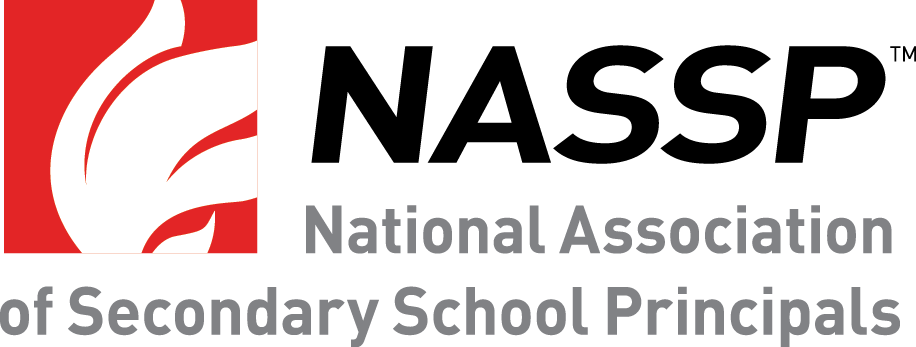